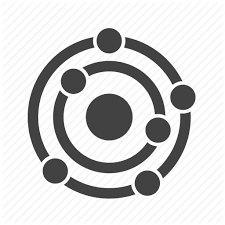 Chemical reactivity
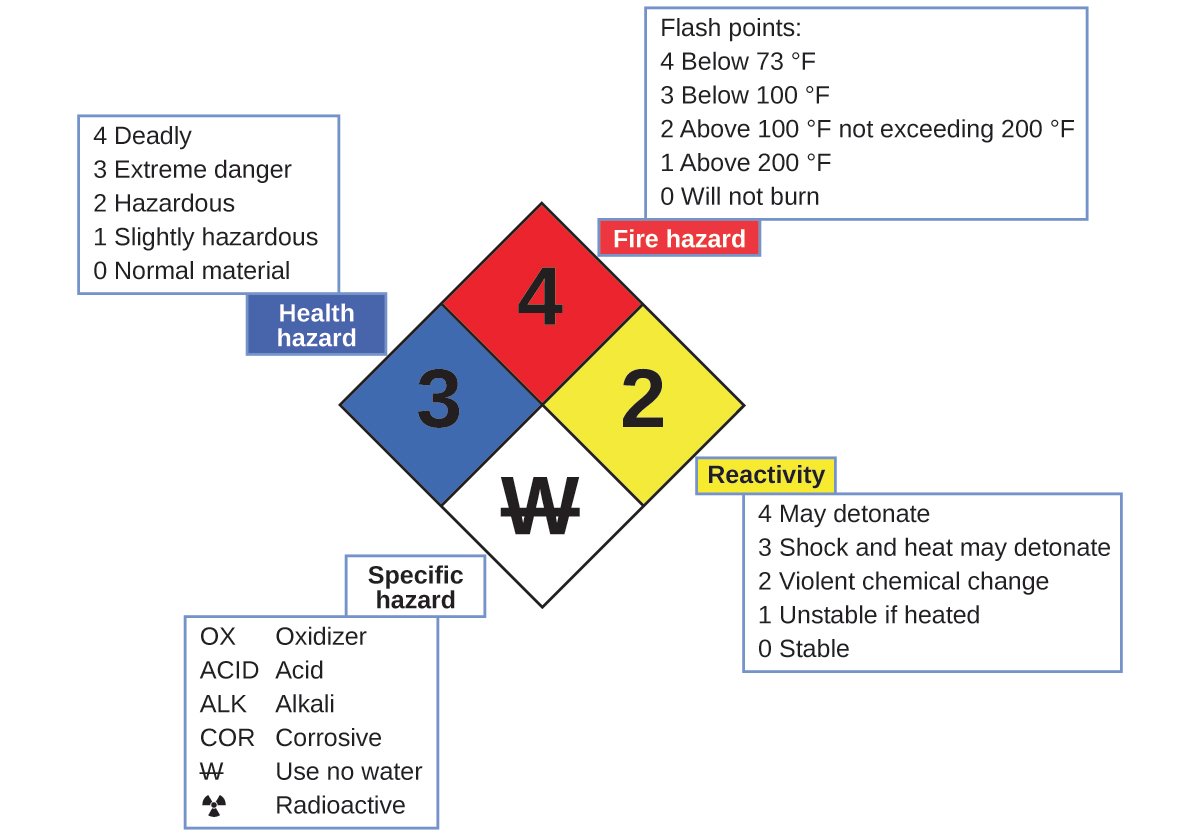 The ‘diamond’ hazard symbol is a quick, visualguide to chemical reactivity.
Chemistry Openstax
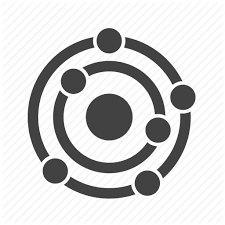 CHE 1031: General Chemistry I
… end …